Białka
Podział
Występowanie
Budowa
Skład pierwiastkowy
Właściwości
Funkcje
Koniec 
Powrót
Podział
Ze względu na skład chemiczny
Złożone
Proste
Ze względu na kształt cząsteczki
Globularne
Fibrylarne
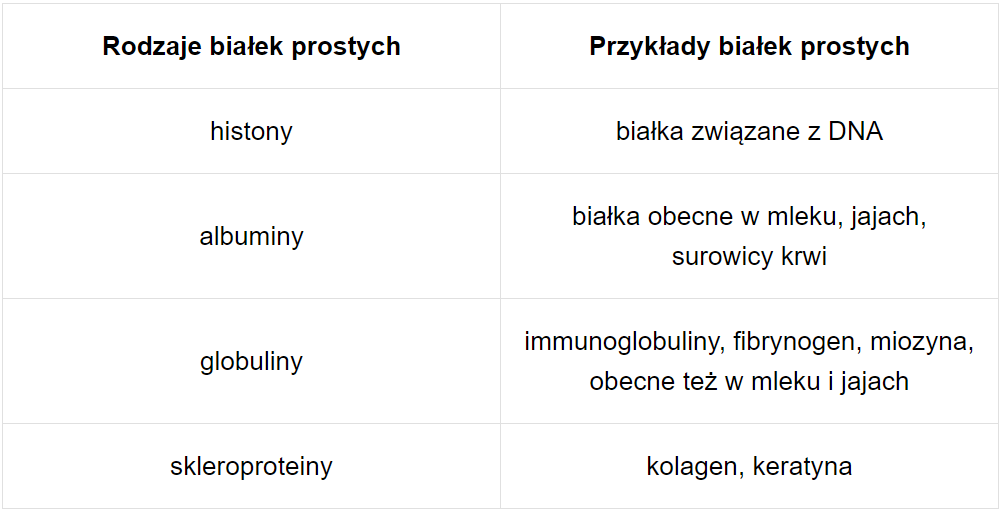 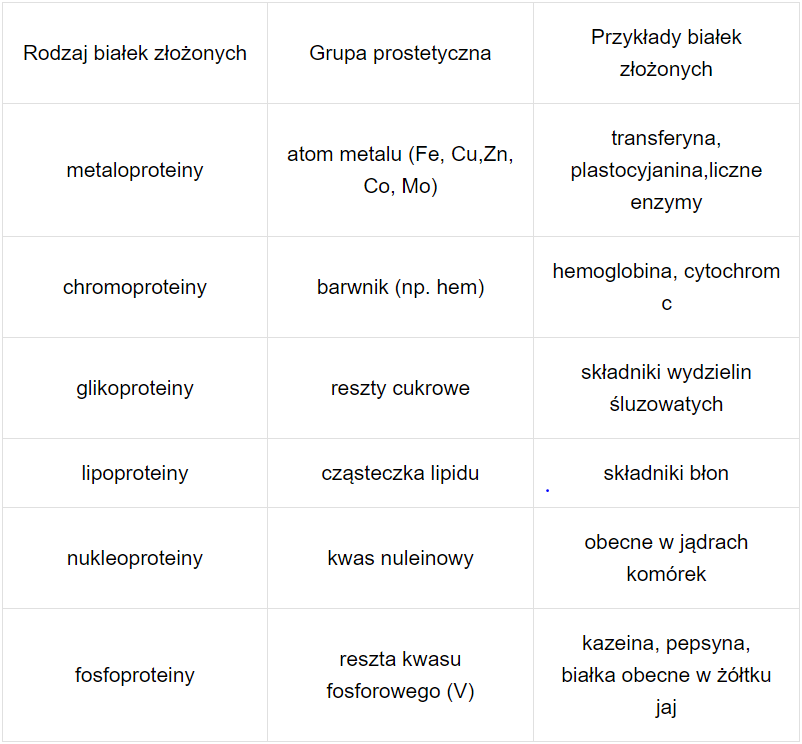 białka globularne
rozpuszczalne w wodzie, o cząsteczkach 
kulistych (np. albuminy, globuliny, histony)
białka fibrylarne
nierozpuszczalne w wodzie, o cząsteczkach w kształcie włókien (np. keratyna, kolagen)
Powrót
Występowanie
Białko występuje we wszystkich organizmach żywych. To bardzo złożony związek organiczny, który pełni szereg ważnych funkcji na każdym etapie życia. Białko jest podstawowym składnikiem odżywczym obok tłuszczów i węglowodanów.
Powrót
Budowa
Struktura pierwszorzędowa
Struktura drugorzędowa

Struktura trzeciorzędowa
Struktura czwartorzędowa
Struktura pierwszorzędowa białka (sekwencja aminokwasów, struktura pierwotna białka) – kolejność aminokwasów w łańcuchu polipeptydowym
	Struktura drugorzędowa białka – przestrzenne ułożenie fragmentów łańcuchów polipeptydowych. Do struktur drugorzędowych zaliczana jest:
helisa alfa (ang. α helix)
harmonijka beta (ang. β sheet)
beta zakręt (pętle omega) (ang. β hairpin)
Struktura trzeciorzędowa białka – wzajemne położenie elementów struktury drugorzędowej.
	Struktura czwartorzędowa białka – wzajemne położenie łańcuchów polipeptydowych oraz ewentualnie struktur niebiałkowych (grupa prostetyczna):
cukrów w glikoproteidach
lipidów w lipoproteidach
kwasów nukleinowych w nukleoproteidach
barwników w chromoproteidach
resztę kwasu fosforowego w fosfoproteidach.
Skład Pierwiastkowy
Najczęściej skład pierwiastkowy białek przedstawiany jest następująco:
Węgiel – 50–55%
Tlen – 19–24%
Azot – 15–18%
Wodór – 6–8%
Siarka – 0,3–3%
Fosfor – 0–0,5%
Powrót
Powrót
Właściwości
Białko ścina się i żółknie pod wpływem stężonego kwasu azotowego (V) - HNO3. Ta reakcja nosi nazwę reakcji ksantoproteinowej i jest reakcją charakterystyczną na obecność białek.
	Białko ścina się również pod wpływem wodorotlenku miedzi (II) - Cu(OH)2. W czasie reakcji zabarwienie roztworu zmienia się na ciemnofioletowe. Reakcja ta nosi nazwę biuretowej. Jest to również reakcja charakterystyczna na obecność białek.
	Białko ścina się również pod wpływem następujących czynników:
temperatura
obecność kwasów i zasad
obecność alkoholu lub soli metali ciężkich (denaturacja) lub lekkich (Koagulacja odwracalna)
Powrót
Funkcje
kataliza enzymatyczna – od uwadniania dwutlenku węgla do replikacji chromosomów
transport – hemoglobina, transferryna
magazynowanie – ferrytyna
kontrola przenikalności błon – regulacja stężenia metabolitów w komórce
ruch uporządkowany – skurcz mięśnia, ruch – np. aktyna, miozyna
wytwarzanie i przekazywanie impulsów nerwowych
bufory
kontrola wzrostu i różnicowania
immunologiczna – np. immunoglobuliny
budulcowa, strukturalna – np. &-keratyna, elastyna, kolagen
przyleganie komórek (np. kadheryny)
regulatorowa (regulacja hormonalna i regulacja przebiegu procesów genetycznych) – reguluje przebieg procesów biochemicznych – np. hormon wzrostu, insulina, czynniki transkrypcyjne i inne.
Dziękuję za uwagę
